MTP-5 data analyze
Anna Gnevasheva
Elena Khavina
Svetlana Lisova
Maria Parfenova
Ekaterina Perminova

NABOS-2013
What is MTP-5?
Meteorological Temperature Profiler (MTP-5)
Technical specifications
We use MTP-5H model.
How it works
How it works
Every 5 minutes the program starts measuring the temperature profile. It sends commands to controller and scanner goes through series of angles from 0° ÷ 90°, i = 1 ÷ n,  n = 11.
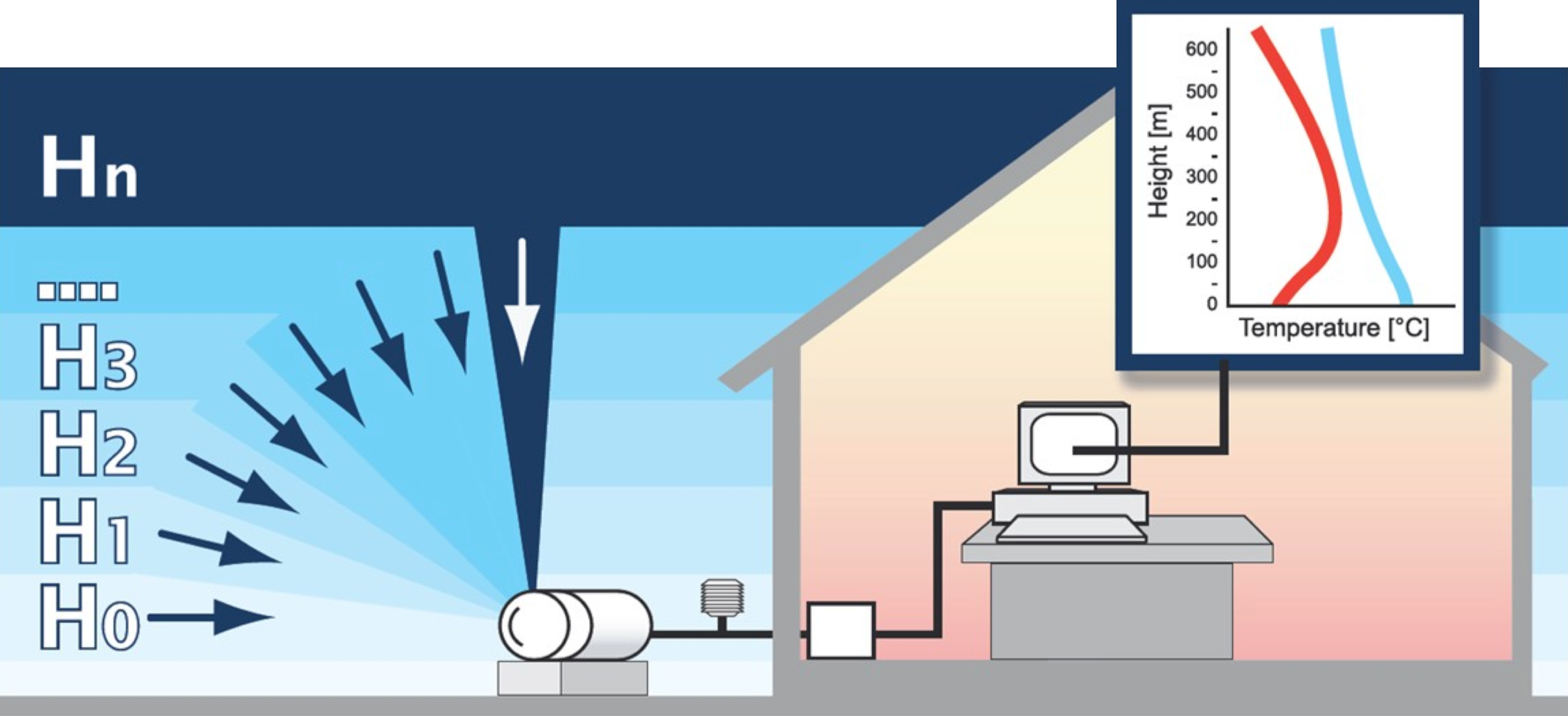 How it works
The program is measuring the signal from the radiometer (receiver) in Volts (Ui[V]) when scanner is stopped at each angle. The array of Ui(q) is calculated to the array of brightness temperature Tb(q) with equation:                    Tb(θ) = Ui[V]* A[K/V] +B[K],where A and B are calibrations coefficients.
How it works
After the program gets the Tb (θ), it becomes possible to calculate the temperature T(h)[K].
The equation of T(b) is:
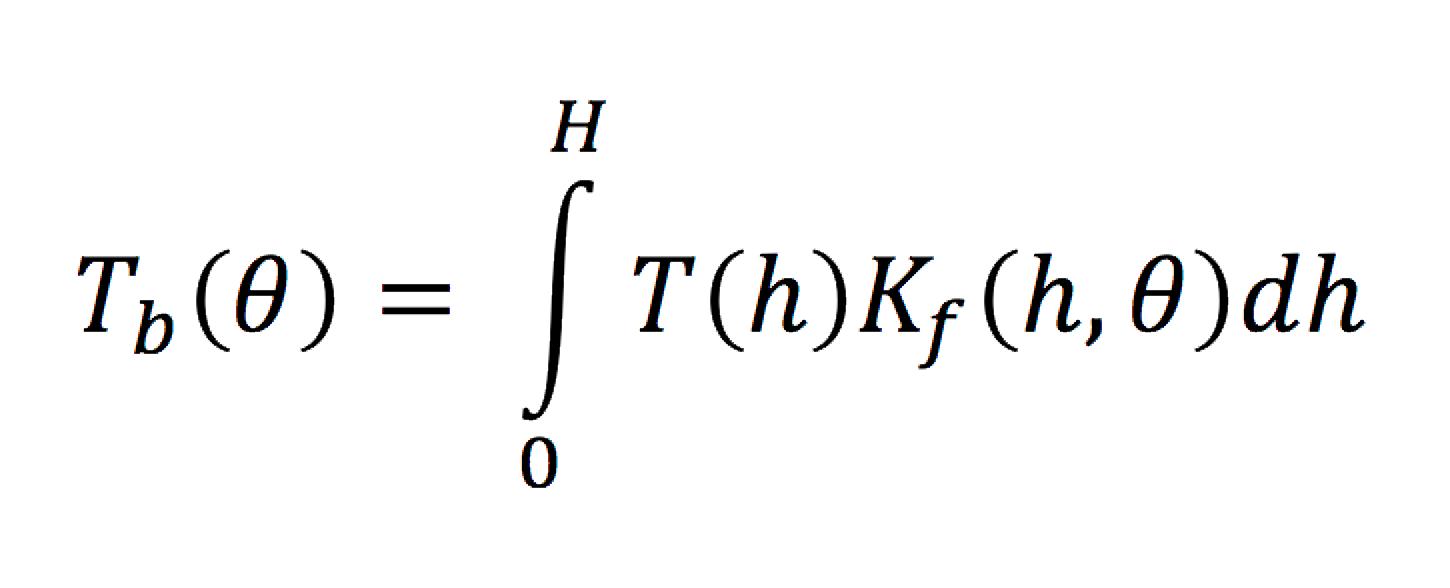 in discrete form is where δ is an unknown error component, that will effect the solution to some degree. And K is a kernel.
How it works
“As the working frequencies chosen in the center of molecular oxygen absorption band, where the attenuation is very high, fog, changes in water vapor density, clouds and weak rain do not influence the measurements. So we have a good T(b).”
MTP-5 official presentation
Is MTP-5 good in cloud weather?
Nowadays we have not enough MTP-5 data to check if it works correctly in high humidity and cloudiness conditions.
To check the quality of MTP-5 data we compared it to Kensuke’s Sond data.
What is radioSONDe?
temperature sensor
relative humidity sensor
pressure sensor
wind speed & direction sensor 
Radiosondes are used to measure the meteorological parameters profiles.
MTP-5 vs SOND temperature profiles
08.09.13 12:00
MTP-5 vs SOND temperature profiles
30.08.13 17:30
Correlation between the MTP-5 and sond at 22 m height
Correlation between the MTP-5 and sond at 72 m height
Correlation between the MTP-5 and sond at 122 m height
Correlation between the MTP-5 and sond at 172 m height
Correlation between the MTP-5 and sond at 222 m height
Correlation between the MTP-5 and sond at 272 m height
Correlation between the MTP-5 and sond at 322 m height
Correlation between the MTP-5 and sond at 372 m height
Correlation between the MTP-5 and sond at 422 m height
Correlation between the MTP-5 and sond at 472 m height
Correlation between the MTP-5 and sond at 522 m height
Correlation between the MTP-5 and sond at 572 m height
Correlation between the MTP-5 and sond at 622 m height
Correlation coefficients
Cold front
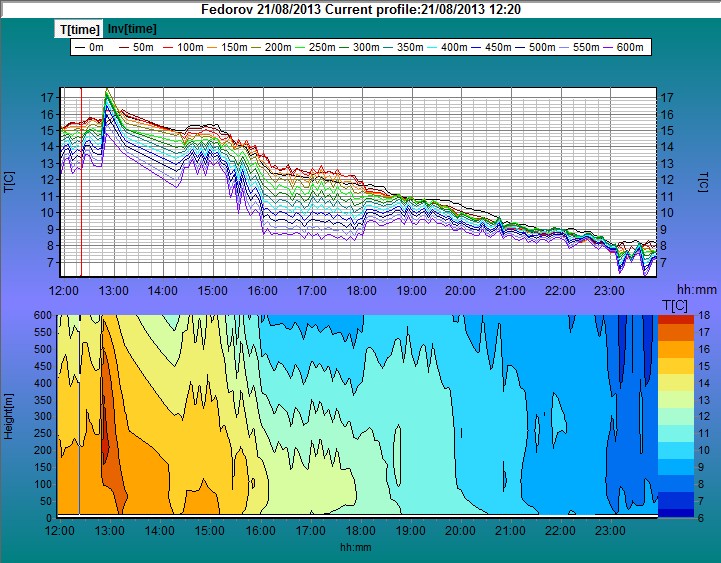 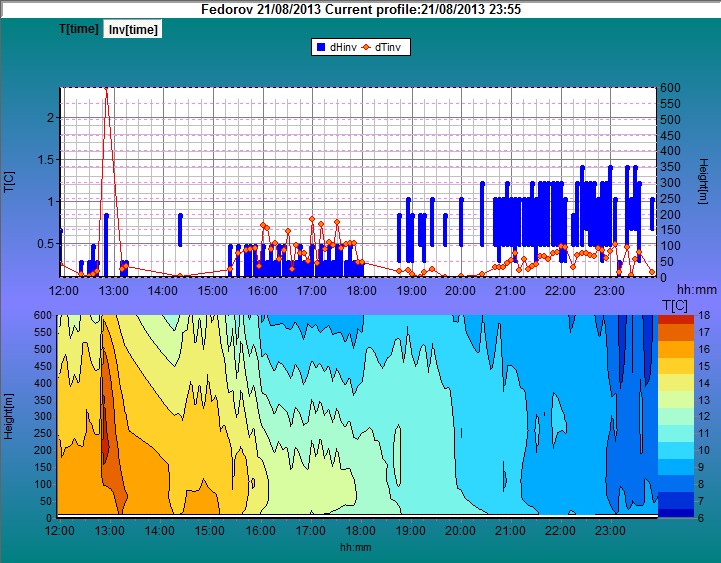 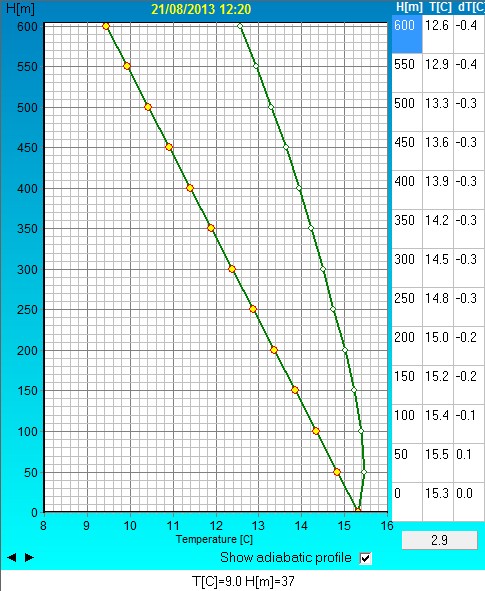 Ice edge crossing (sea ice to open water)
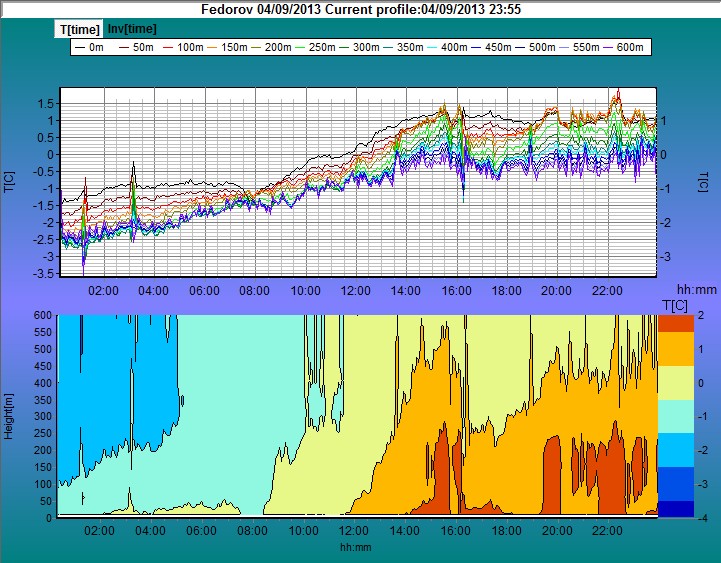 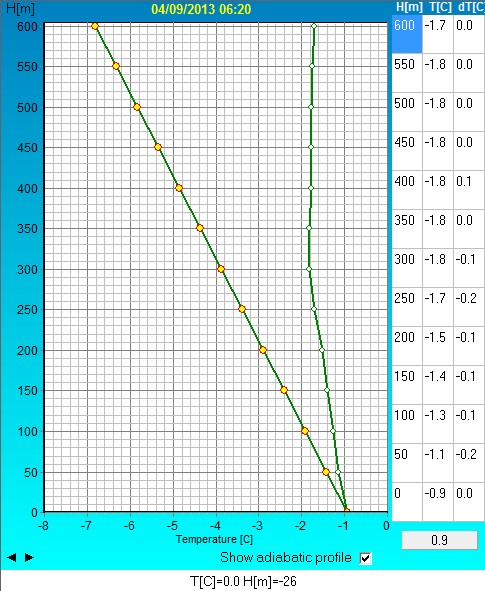 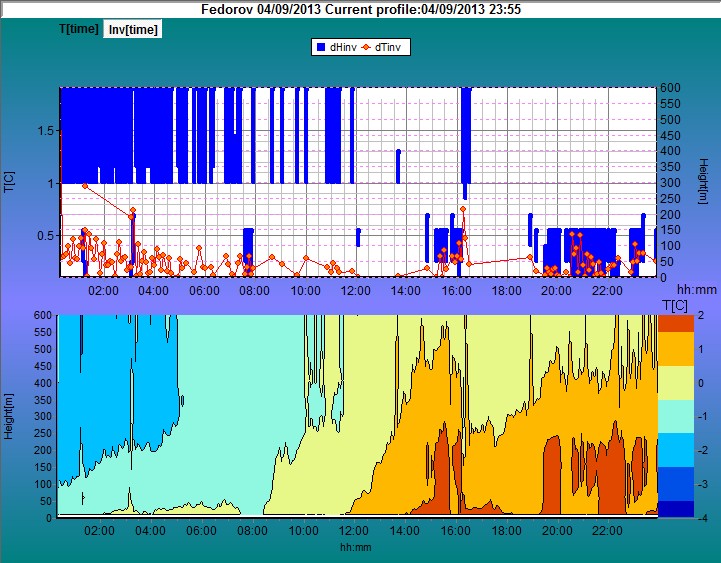 Ice edge crossing (open water to sea ice)
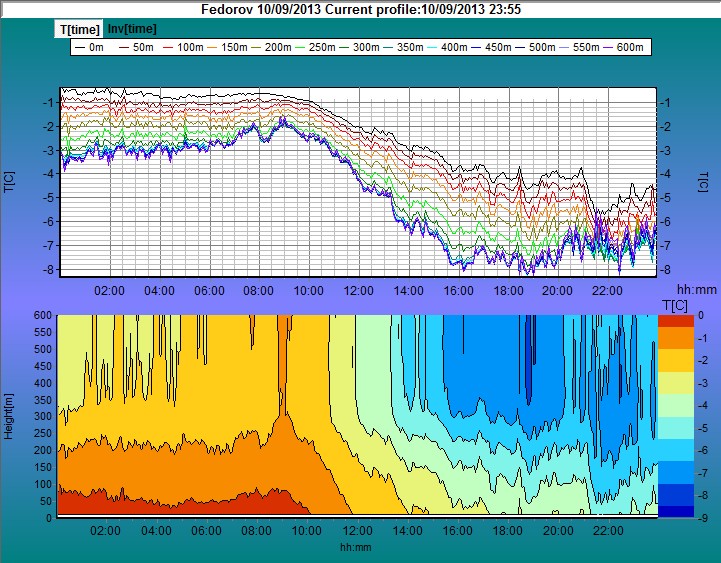 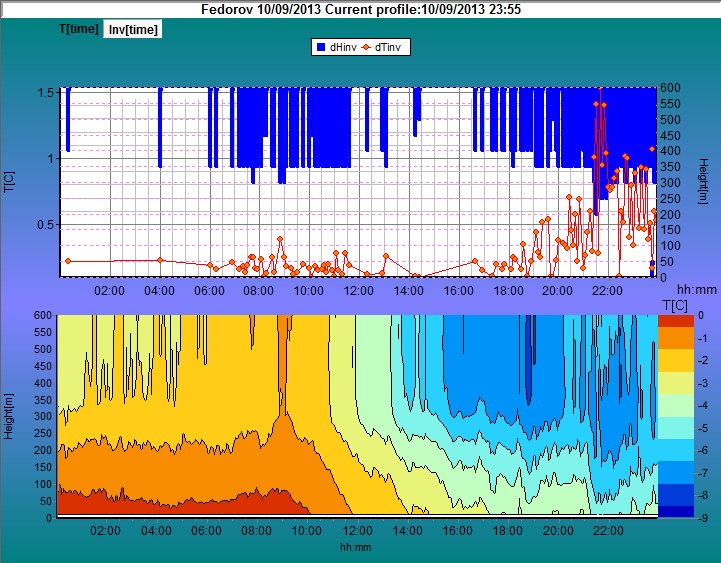 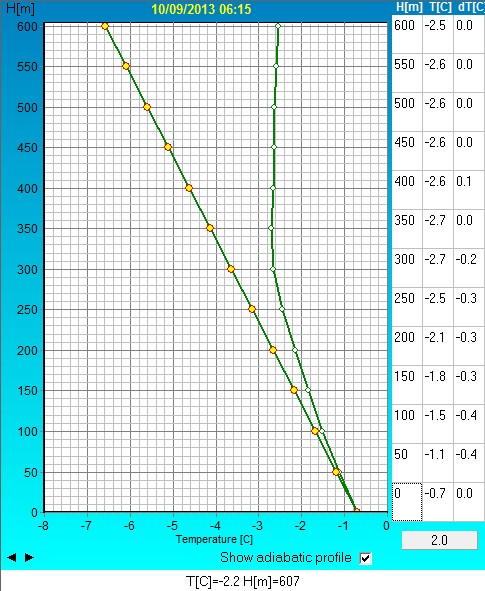 Total and low cloud fraction variation during  NABOS-2013 expedition
Clouds
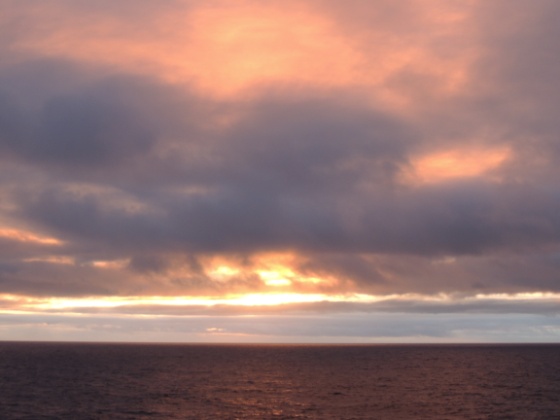 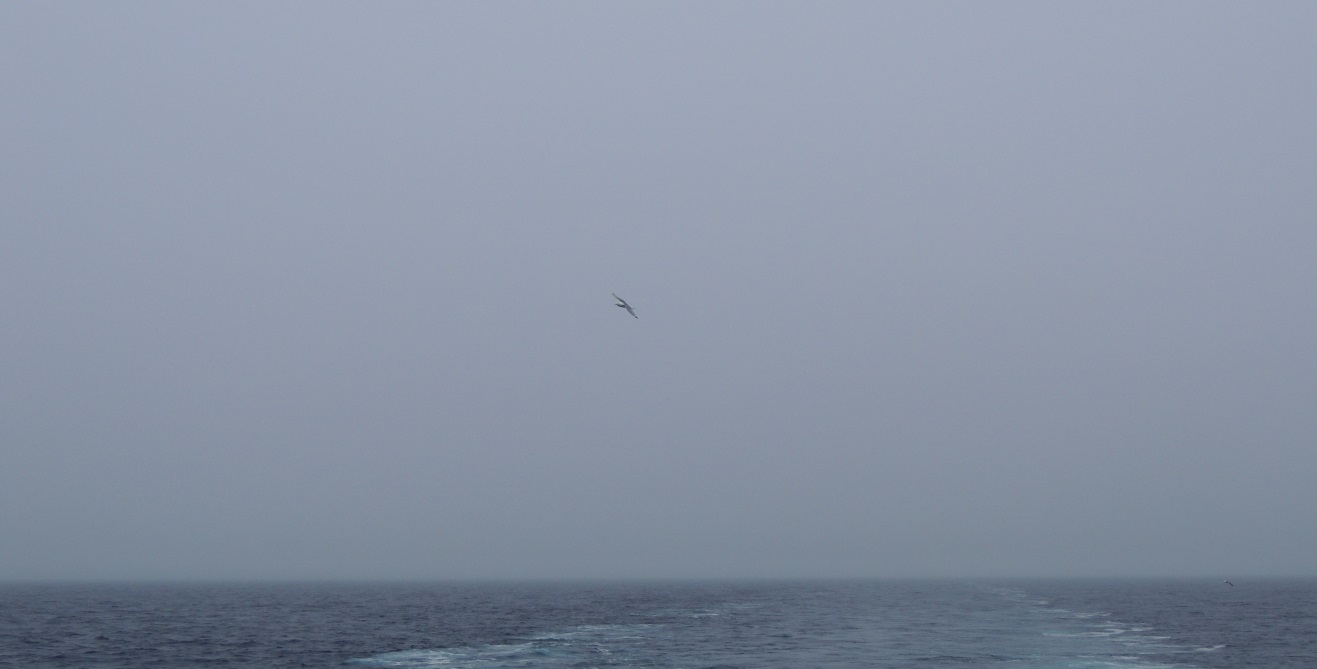 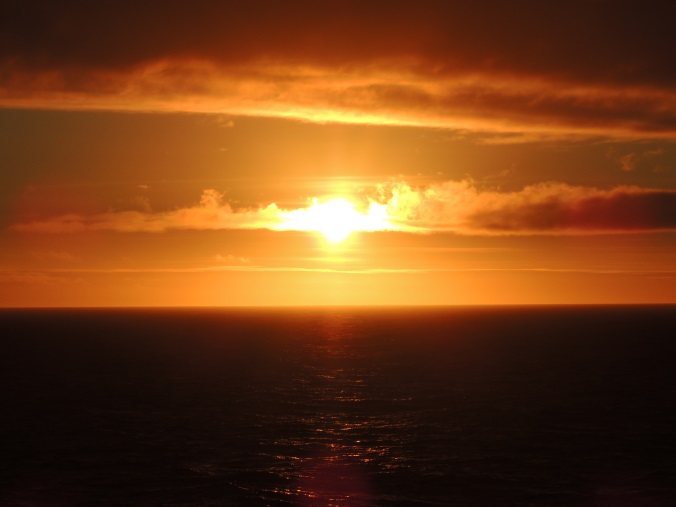 Stratus nebulosus
Altostratus undulatus 
         translucidus
Stratocumulus vesperalis
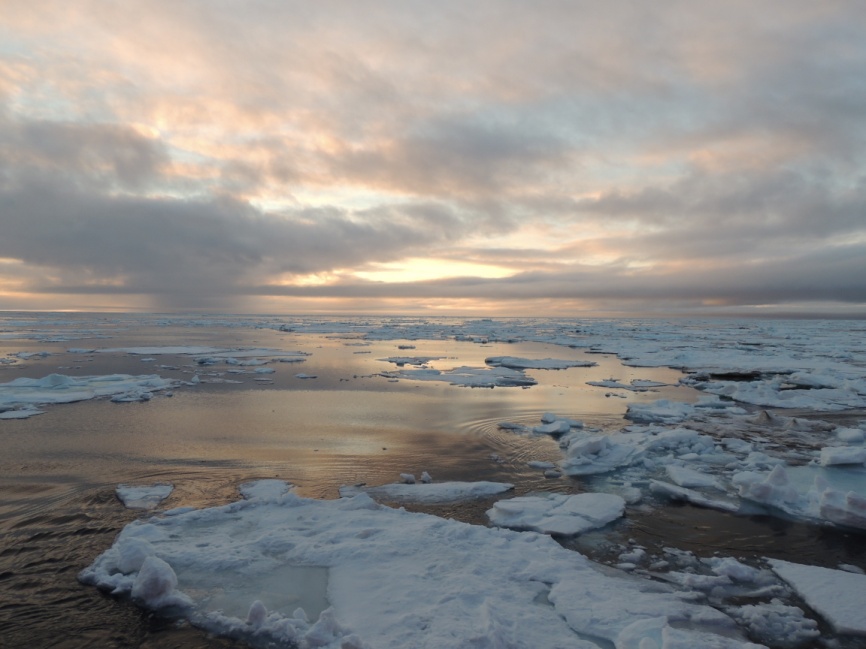 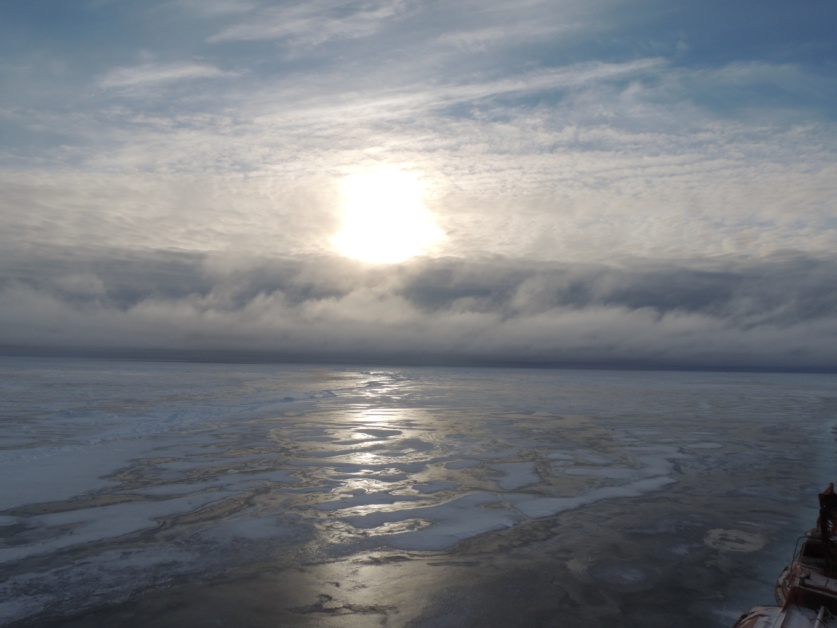 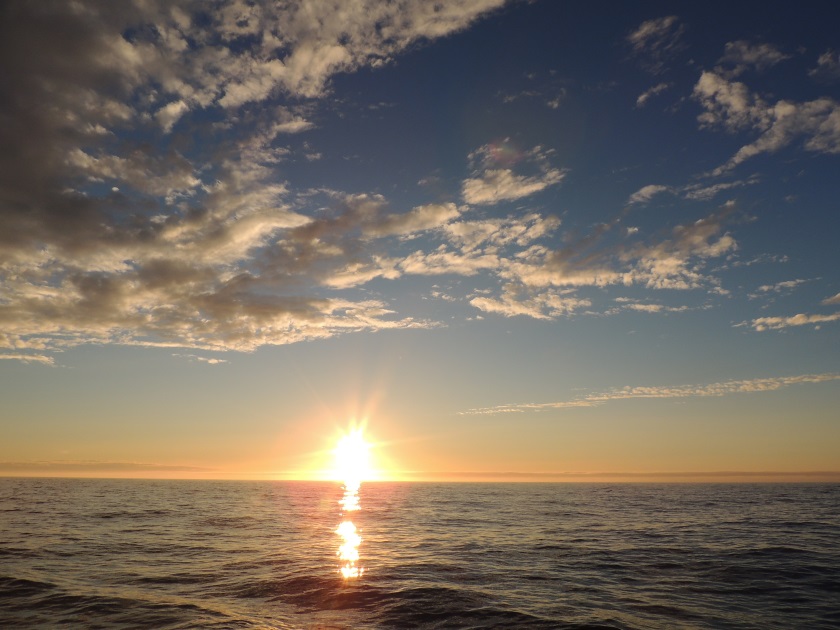 Altocumulus inhomogenus
Cirrus intortus
Cirrocumulus cumuliformis
Distribution of total and low cloud fraction (Fig.1) and cloud types (Fig.2)
Distribution of low and total cloud fraction and cloud types in the dependence on ICE/WATER as the underlying surface.
ICE
WATER
Conclusions
MTP-5 accuracy is not good  for the stratus cloudy areas now (e.g. Arctic Ocean) as the algorithm of raw data processing doesn’t consider humidity conditions.
In spite of this MTP-5 data is quite good for inversion detection and general atmospheric monitoring.
During our expedition the southeast wind was prevailing for a long time that caused the advection of warm air. Due to cold underlying surface we also had strong inversions that determined the presence of very low clouds covering the whole sky.
Thank you!
We hope it was interesting for you.^^